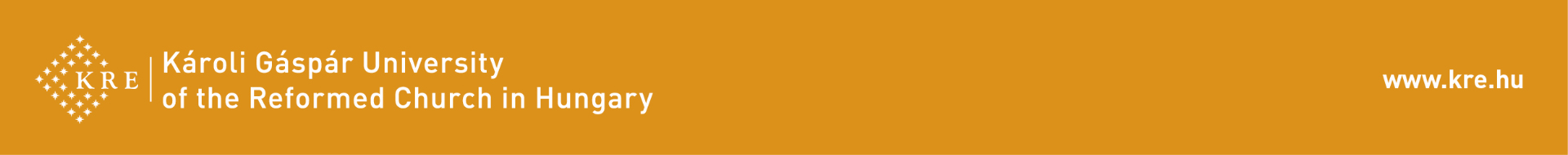 Canadian Studies 
at the Faculty of Humanities
of
Károli Gáspár University of the Reformed Church in Hungary
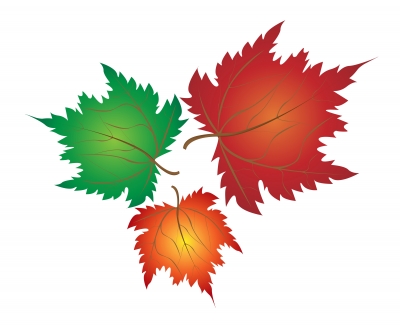 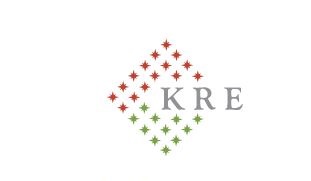 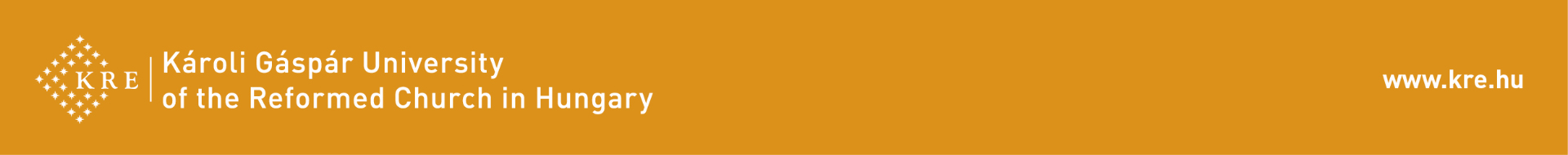 Károli Canada Centre

founded in 2001 at the Faculty of Humanities 
has a library collection of approx. 120 books, 30 CDs and DVDs, course readers and handout sets
organises regular events such as receiving visiting academics and artists, the annual Károli North America Days conference, with distinguished Hungarian and international speakers on Canada 
In the past 19 years, the Canada Center at the Faculty of Humanities has received 49 Canadian academics and artists for a short term visit (1-10 days)
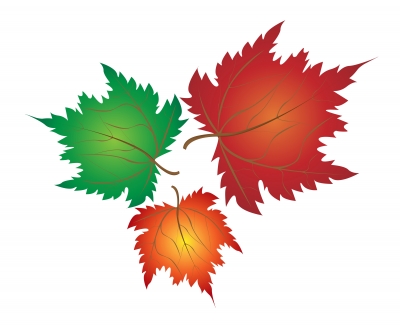 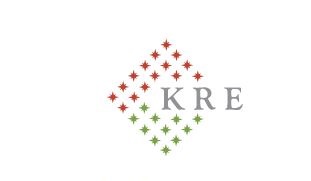 2
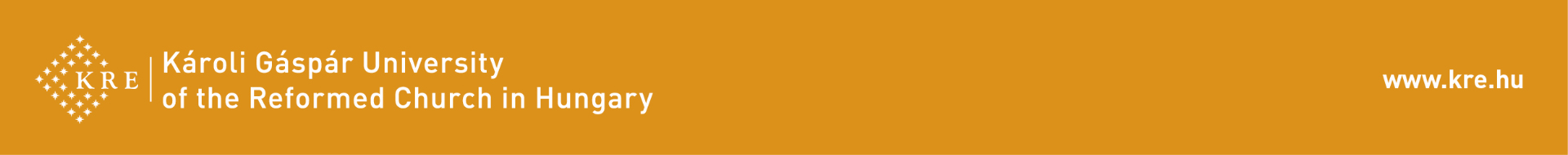 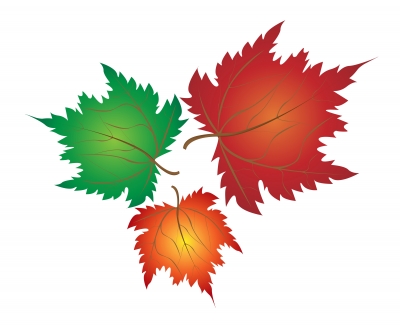 Quick Statistics

Number of students enrolled in Canada—related courses: 50/ academic year
Number of BA/ MA theses on a Canadian topic: 2-3/year
Number of full time faculty members with a CEACS membership: 7 
Number of courses with a fully Canadian content: 7
Number of courses with some Canadian content: 11
KRE Graduates actively involved in Canada-related teaching activities: 26
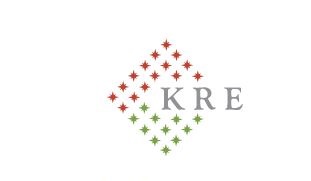 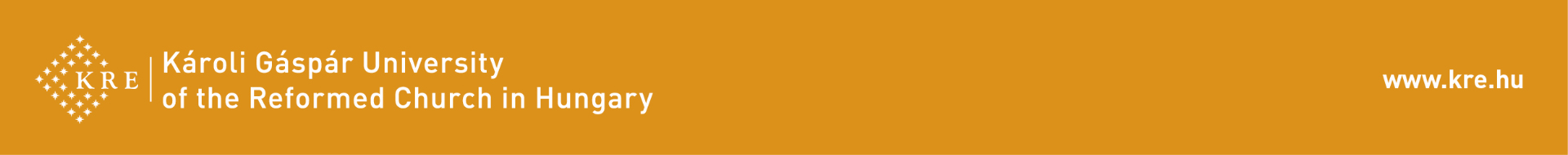 Courses in Canadian Studies

BA & MA-level focusing on 
Canadian society and civilisation:

 Canadian Culture from a multimedial perspective (BA)
Social Challenges in the English-speaking Countries (One-cycle Teacher Training Programme)
 Canadian Literature and Culture (MA)
+
a 50-credit North-American specialization program (8 courses of Canadian content including Introduction to Canadian Culture, Topics in Canadian Literature, Canadian Society through Film, Canadian Civilization, and a course on Canadian-Hungarian/ European relations) launched in 2014.
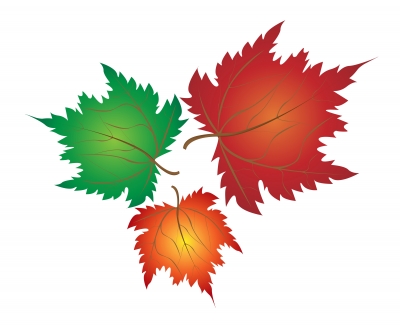 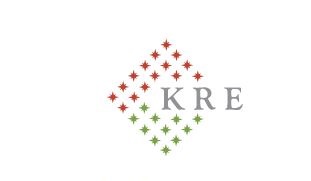 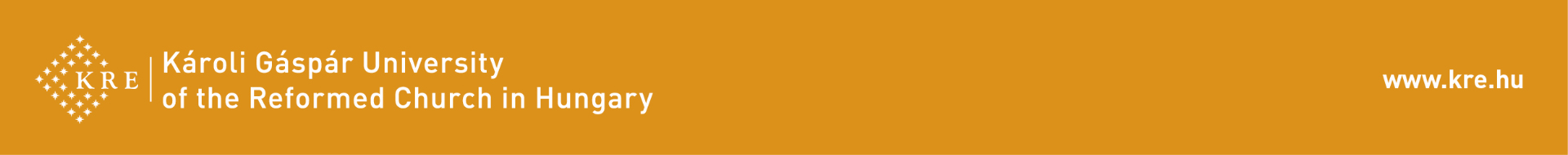 Canada-related conferences: Károli North-America Days (thematic annual event), Indigenous Perspectives of North-America (2012), Northrop Frye – Danubian Perspectives (2012)
Articles and studies on Canada written by faculty members: 49
Canada-related books edited by faculty members: 4
Sepsi, E., Nagy, J., Vassányi, M. and Kenyeres, J. (eds.) 2014. Indigenous Perspectives of North America – A Collection of Studies. Newcastle upon Tyne: Cambridge Scholars Publishing.
Sára Tóth, Tibor Fabiny, János Kenyeres, and Péter Pásztor (eds.) 2014. Northrop Frye 100: A Danubian Perspective. Budapest, Károli-L'Harmattan 
Bánhegyi M., Nagy J., Bernhardt D., Rau A. (eds.) 2012. A Cultural Reader on Aboriginal Perspectives in Canada. Budapest: Károli Gáspár University of the Reformed Church in Hungary.
Nagy J., Bánhegyi M., Bernhardt D., Rau A. (eds.) 2011. Canadian-German-Hungarian Reader. Pomáz: Comenius Kiadó.
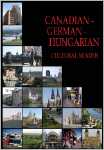 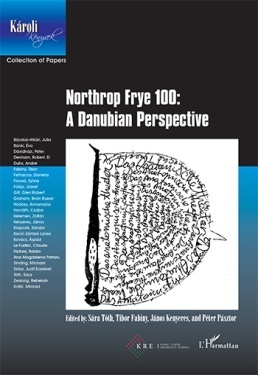 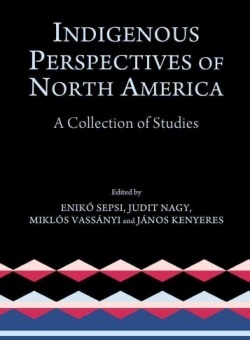 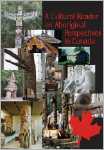 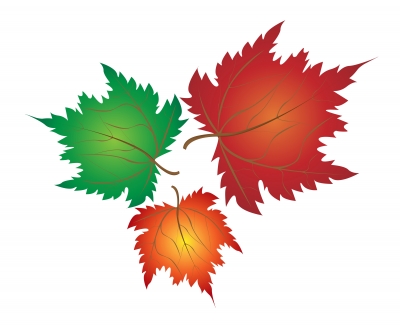 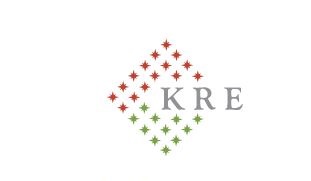 5
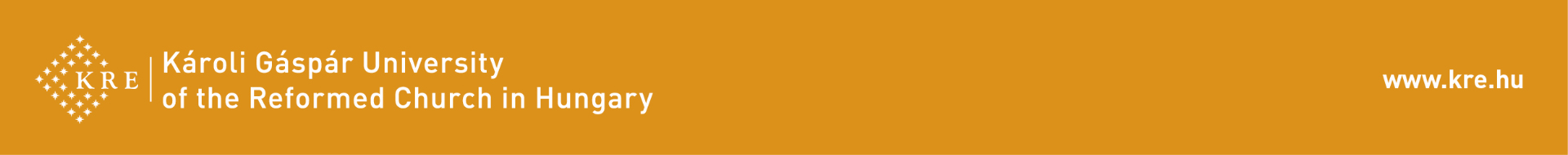 Canada in the English Classroom Research Group

established in cooperation with the University of Cologne in 2006 
 activities: workshops, teaching materials, school contests and consultation sessions for teacher trainees and practicing teachers on Canada, 
 conference presentations, publications – The International Association for Canadian Studies ranked their Canadian-German-Hungarian Reader among the four innovative projects of the in the 2010/11 academic year in the world in Canadian Studies.
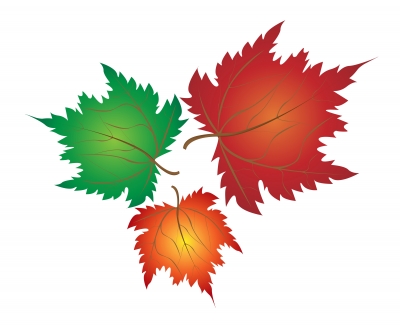 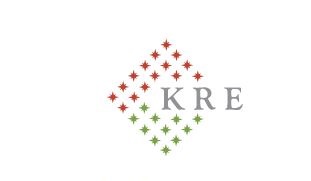 6
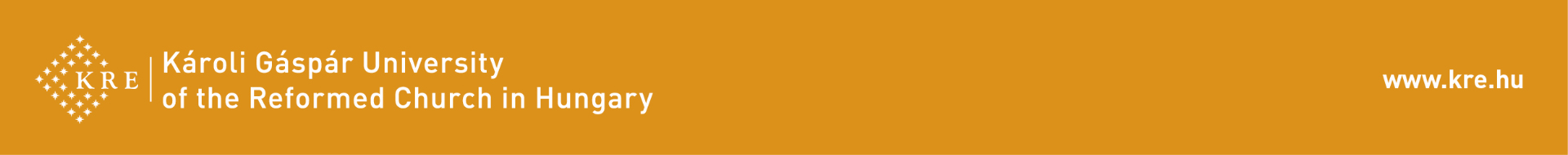 Canadian Culture and Literature Research Group
 
 established in 2006 
 it has organised 2 major conferences and the annual Károli North American Days conference series
its members have given 31 conference presentations and published 23 articles with regard to Canada since its establishment
offers thesis advising and state exam preparatory sessions
was part of the NTP-HHTDK-15-0079 talent nurturing project coordinated by the Institute of English Studies, within the framework of which 5 students delivered international conference presentations in Canadian Studies in 2016
guest teaching: courses on Canadian Multiculturalism in Literature– Masaryk University (Brno), University of Turku (Finland)
Minorities in Canada– Intercultural Investigations Research Project (2019- )
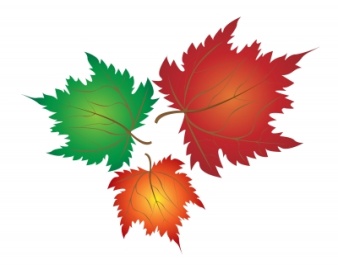 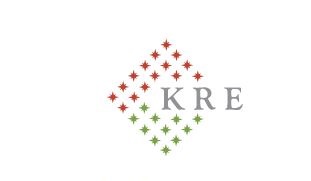 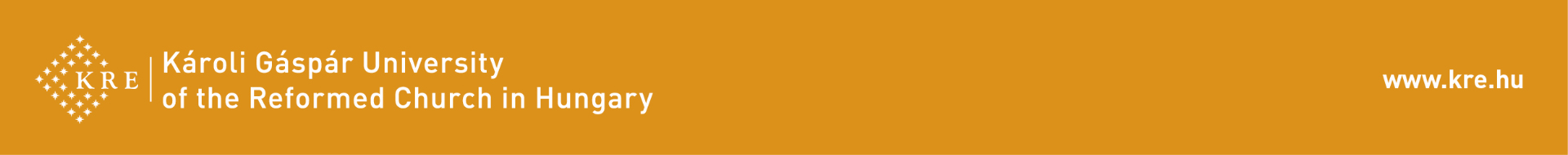 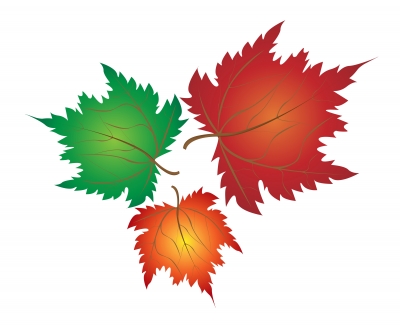 Károli Canada Centre
Faculty of Humanities 
Károli Gáspár University of the Reformed Church in Hungary

Contact data:

Coordinator: Dr. Judit Nagy, PhD

Mailing address: H-1146 Budapest, Dózsa György út 25-27.

Telephone:+36-1-872-1743
Mobile: +36 30 925 3883

E-mail: nagy.judit@kre.hu

karoli.canada@gmail.com
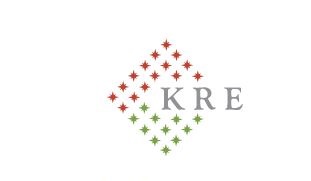 [Speaker Notes: Elérhetőségeink:]